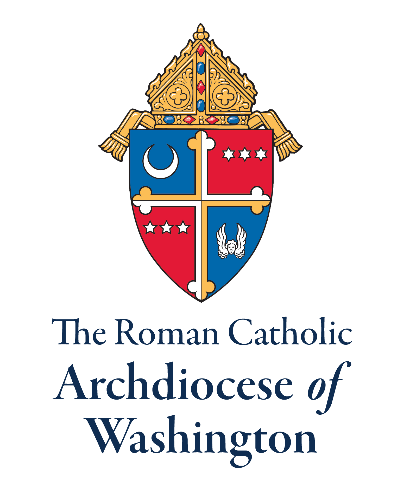 Office of Human Resources
Nanette Lowe
Executive Director of 
Human Resources
Lourdes Bond
Senior Human Resources Generalist – Employee Relations
Lisa Calla-Russ
Human Resources Generalist Recruitment
Virginia Cuadra
Senior Human Resources Generalist 
Retirement
Angela Ossinger
Director, Benefits and HRIS
Halima Johnson
Human Resources Generalist
TBD
Human Resources Coordinator
Marian Davy
Senior Benefits Administrator
Kirtrice Adams
HRIS Support Specialist
1
www.adw.org